Парки и скверы 
города Краснодара
Воспитатель МДОУ №124 Луговая Л.И.
Городской парк
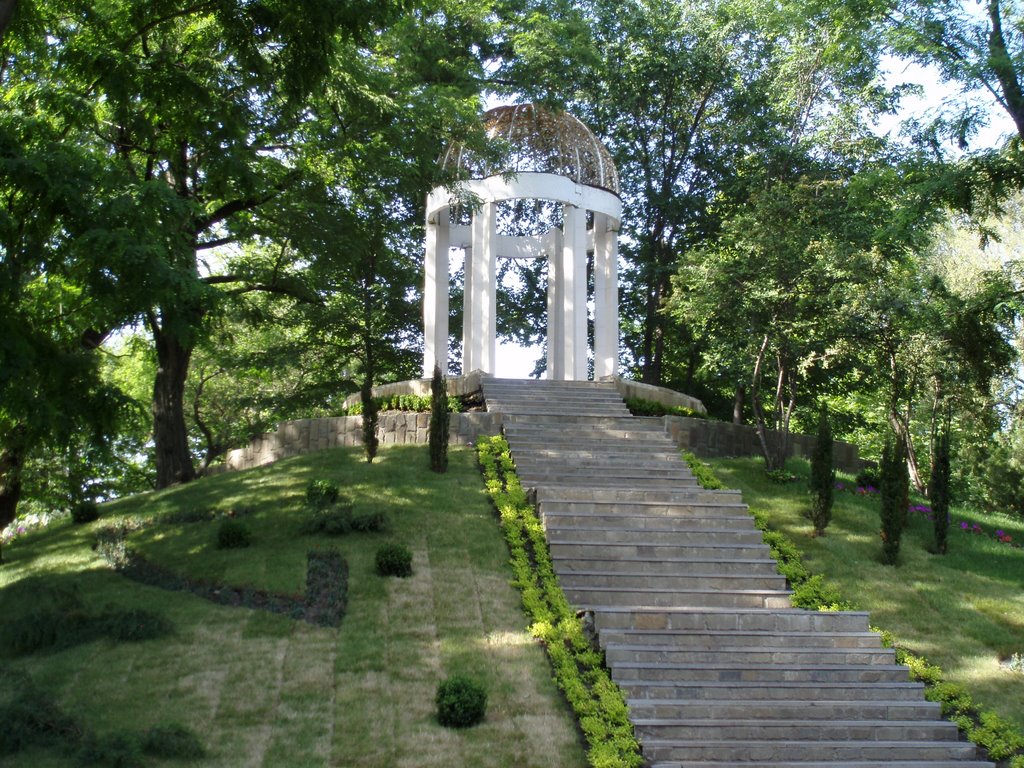 Смотровая
 площадка.

В старину здесь располагалась башня защитных сооружений города Екатеринодара
Городской парк
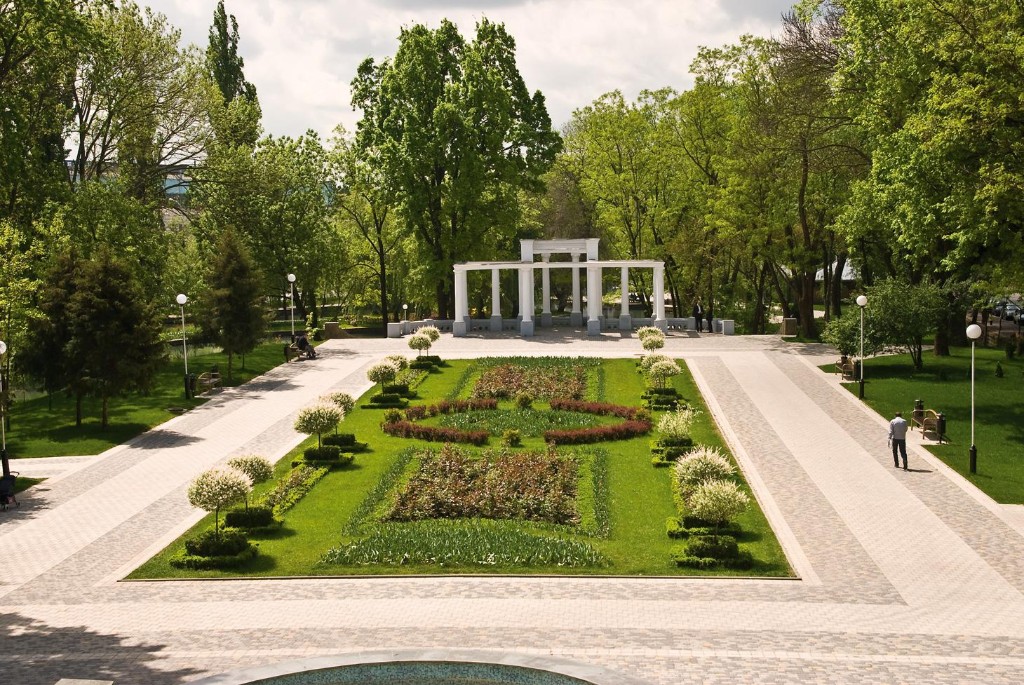 Вид со смотровой
 площадки.

Парк основан в  1846 году
Солнечный остров
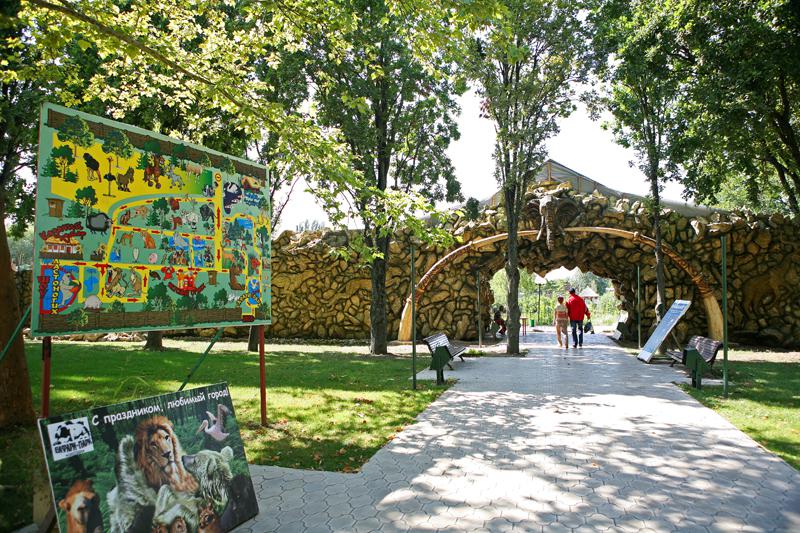 Вход в крупнейший 
на Юге России 
Сафари-Парк
Солнечный остров
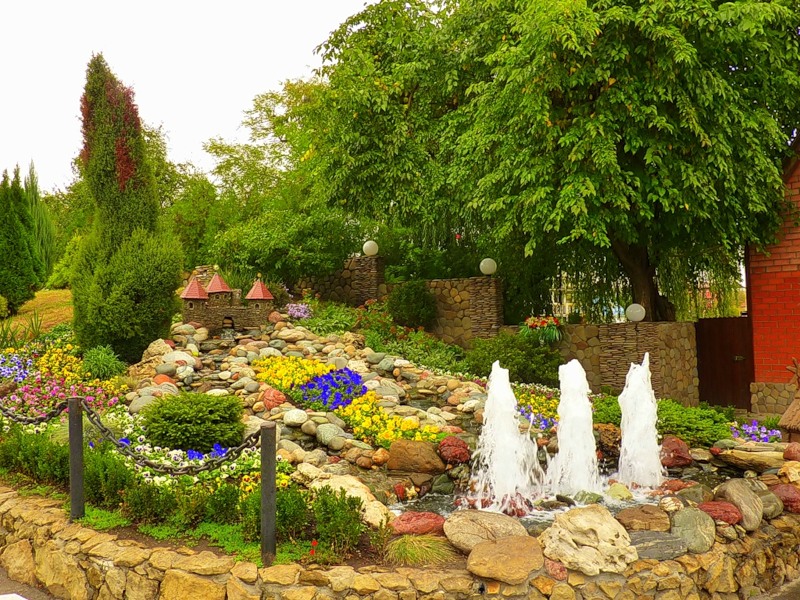 Сад камней
Чистяковская роща
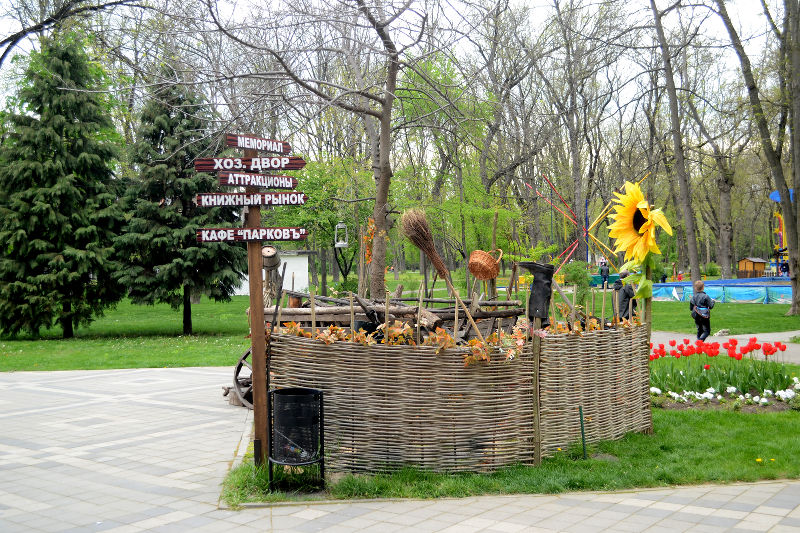 Парк в северной 
части города
Детский сквер «Дружба»
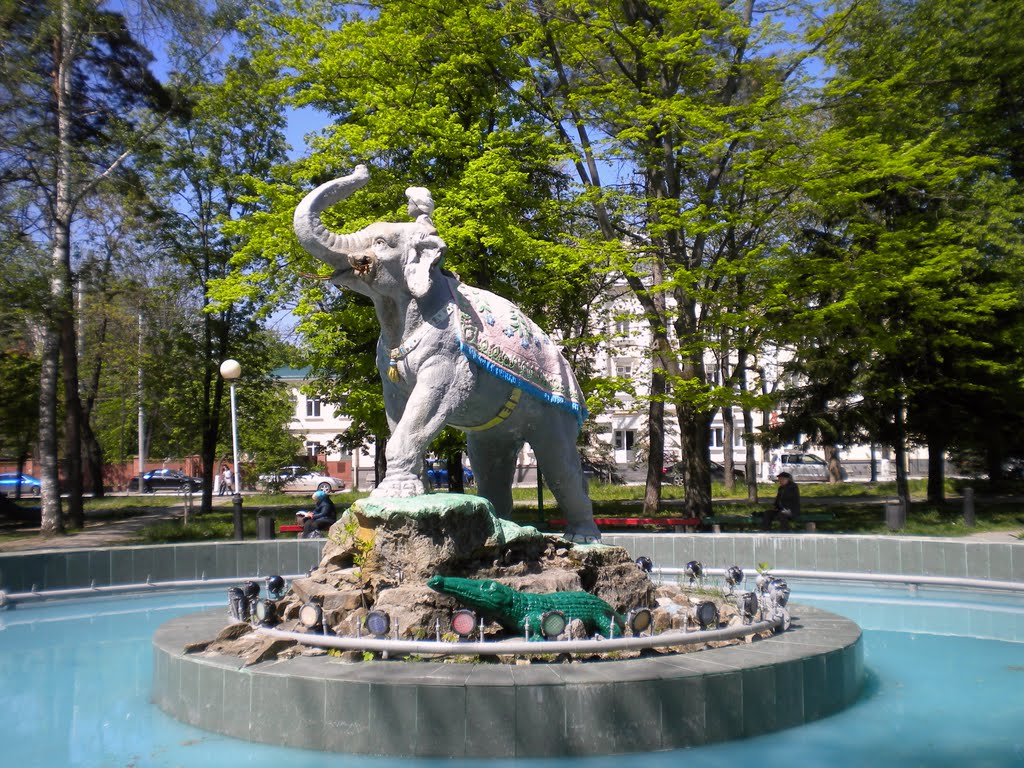 Улицы: 
Мира
Рашпилевская 
Орджоникидзе
Октябрьская
Сквер им. Г.К. Жукова
Улицы:
Красная
Гимназическая
Красноармейская
Ленина
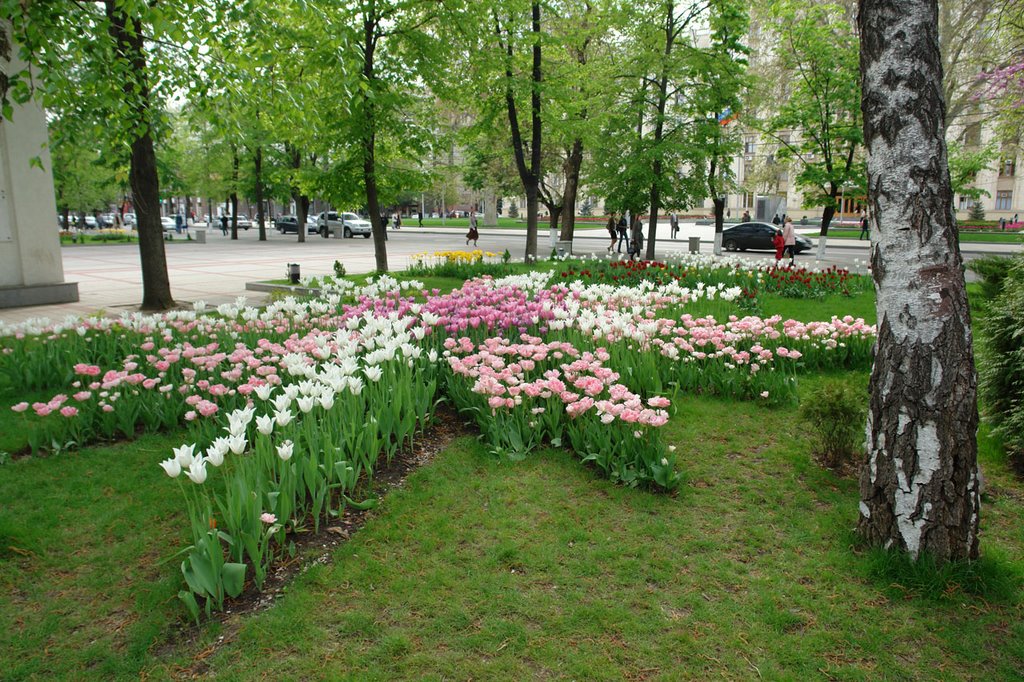 Екатерининский сквер
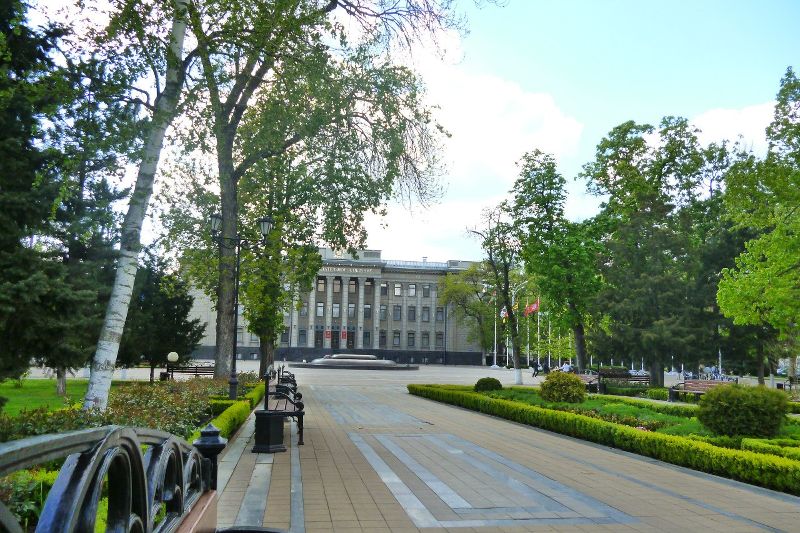 Улицы:
Красная
Пушкина
Красноармейская
Постовая
Фото, использованные в презентации, размещены на сайтах:
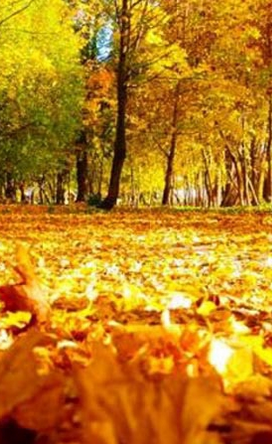 http:// www.krd.ru
http://www.sdelanounas.ru
http://www.foto-tur.ru